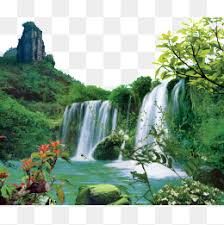 স্বাগতম
শিক্ষক  পরিচিতি
kvLvIqvZ †nv‡mb
mnKvix wkÿK
120 bs gv‡jK ZvjyK`vi miKvwi cÖv_wgK we`¨vjq
wkePi, gv`vixcyi|
Email: shawkatinfobd@gmail.com
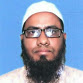 পাঠ পরিচিতি
শ্রেণিঃ তৃতীয়
বিষয়ঃবিজ্ঞান
পাঠঃ স্বাস্থ্যবিধি
পাঠ্যাংশঃআমাদের .............অসুস্থ হই।
সময়ঃ4০ মিনিট
শিখনফলঃ
৯.১.১ কয়েকটি সাধারন রোগের নাম বলতে পাড়বে। 
৯.১.২ বিভিন্ন রোগে আক্রান্ত হওয়ার কারন বলতে পাড়বে।
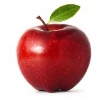 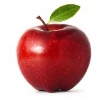 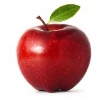 এসো আমরা কিছু দেখি..
আজকের পাঠ
স্বাস্থ্যবিধি
জীবানু
তরমুজ
পানি
মূল্যায়নঃ
১)কয়েকটি রোগের নাম বল ।
২)আমরা কিভাবে অসুস্থ হই।
১)আমাশয়,বসন্ত,কালেরা,যক্ষা।
২)দেহের ভিতরে জীবানু যখন বৃদ্ধি পায় তখন আমরা অসুস্থ হই ।
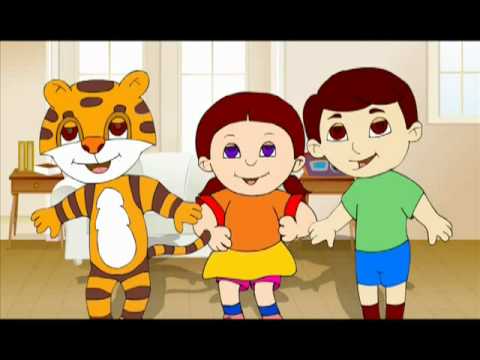 ধন্যবাদ